Bài 4: Xác suất của biến cố ngẫu nhiên trong một số trò chơi đơn giản - Tiết 3
III. Xác suất của biến cố trong trò chơi chọn ngẫu nhiên một đối tượng từ một nhóm đối tượng
Một hộp có 10 viên bi với kích thước và khối lượng như nhau. Bạn Ngân viết lên các viên bi đó tên 4 loài thực vật là: Lúa, Ngô, Hoa hồng, Hoa hướng dương và tên 6 loài động vật là: Trâu, Bò, Voi, Hổ, Báo, Sư tử; hai viên bi khác nhau thì viết hai tên khác nhau.
Lấy ngẫu nhiên một viên bi trong hộp.
HĐ2
a) Viết tập hợp 𝐸 gồm các kết quả có thể xảy ra đối với tên sinh vật được viết trên viên bi lấy ra.
Giải:
III. Xác suất của biến cố trong trò chơi chọn ngẫu nhiên một đối tượng từ một nhóm đối tượng
Một hộp có 10 viên bi với kích thước và khối lượng như nhau. Bạn Ngân viết lên các viên bi đó tên 4 loài thực vật là: Lúa, Ngô, Hoa hồng, Hoa hướng dương và tên 6 loài động vật là: Trâu, Bò, Voi, Hổ, Báo, Sư tử; hai viên bi khác nhau thì viết hai tên khác nhau.
Lấy ngẫu nhiên một viên bi trong hộp.
HĐ2
b) Viết tập hợp gồm các kết quả có thể xảy ra đối với biến cố 𝐺: “Trên viên bi lấy ra viết tên một loài động vật”. Mỗi phần tử của tập hợp đó gọi là một kết quả thuận lợi cho biến cố 𝐺.
Giải:
III. Xác suất của biến cố trong trò chơi chọn ngẫu nhiên một đối tượng từ một nhóm đối tượng
Một hộp có 10 viên bi với kích thước và khối lượng như nhau. Bạn Ngân viết lên các viên bi đó tên 4 loài thực vật là: Lúa, Ngô, Hoa hồng, Hoa hướng dương và tên 6 loài động vật là: Trâu, Bò, Voi, Hổ, Báo, Sư tử; hai viên bi khác nhau thì viết hai tên khác nhau.
Lấy ngẫu nhiên một viên bi trong hộp.
HĐ2
Giải:
Lưu ý
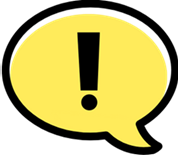 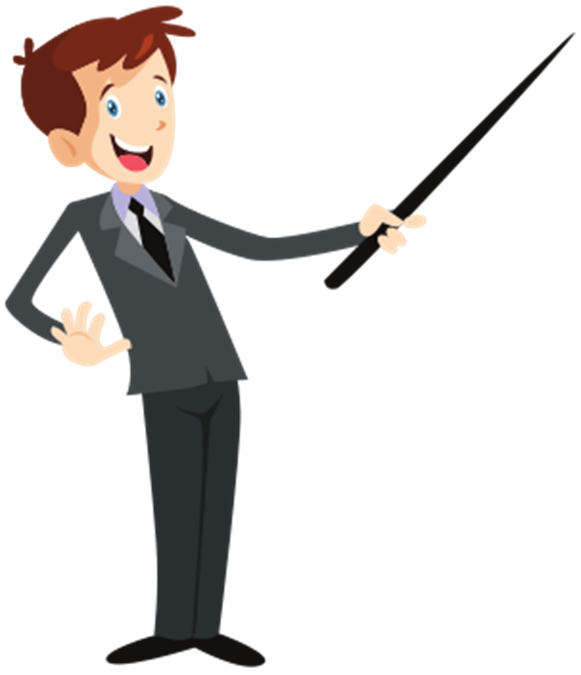 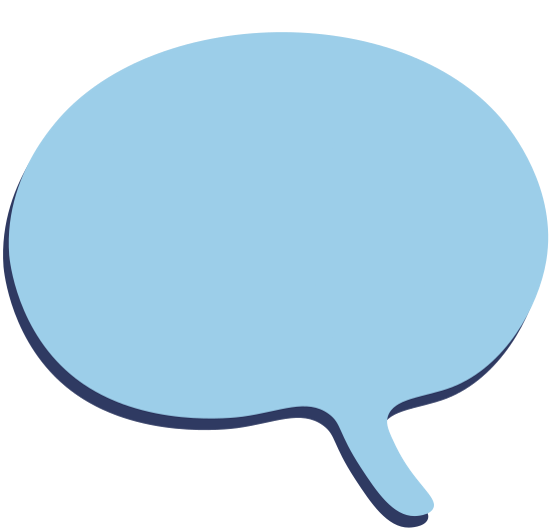 Ghi nhớ
Trong trò chơi chọn ngẫu nhiên một đối tượng từ một nhóm đối tượng, xác suất của một biến cố bằng tỉ số của số kết quả thuận lợi cho biến cố và số các kết quả có thể xảy ra đối với đối tượng được chọn ra.
Ví dụ 2
Trong trò chơi lấy bi ở Hoạt động 3, tính xác suất của biến cố: 
a) “Trên viên bi lấy ra viết tên một loài thực vật”;
Giải:
Ví dụ 2
Trong trò chơi lấy bi ở Hoạt động 3, tính xác suất của biến cố: 
b) “Trên viên bi lấy ra viết tên một loài động vật ăn thịt”.
Giải:
Ví dụ 3
Một đội thanh niên tình nguyện gồm 25 thành viên đến từ các tỉnh/thành phố: Hà Nội, Hải Dương, Hải Phòng, Hà Nam, Nam Định, Ninh Bình, Đắk Lắk, Lâm Đồng, Phú Yên, Khánh Hoà, Bình Dương, Tây Ninh, Long An, Tiền Giang, Vĩnh Long, Bến Tre, Đồng Tháp, Trà Vinh, An Giang, Cần Thơ, Hậu Giang, Bạc Liêu, Sóc Trăng, Kiên Giang và Cà Mau; mỗi tỉnh/thành phố chỉ có đúng một thành viên trong đội. Chọn ra ngẫu nhiên một thành viên của đội thanh niên đó.
Tính xác suất của mỗi biến cố sau:
a) “Thành viên được chọn ra đến từ vùng Đồng bằng sông Hồng”;
b) “Thành viên được chọn ra đến từ vùng Đồng bằng sông Cửu Long”.
Giải:
Giải:
Viết ngẫu nhiên một số tự nhiên có hai chữ số.
Ví dụ 4
a) Tìm số phần tử của tập hợp 𝐷 gồm các kết quả có thể xảy ra đối với số tự nhiên được viết ra.
Giải:
Ví dụ 4
Viết ngẫu nhiên một số tự nhiên có hai chữ số.
b) Tính xác suất của biến cố “Số tự nhiên được viết ra là bội của 9”.
Giải:
Luyện tập 2
Viết ngẫu nhiên một số tự nhiên có hai chữ số. Tính xác suất của biến cố “Số tự nhiên được viết ra là số chia cho 9 dư 1”.
Giải:
Hoạt động theo nhóm đôi.
03
Sau khi tìm hiểu các tài liệu, bạn Trung lựa chọn 10 biển đẹp của các châu lục trên thế giới: Hạ Long (thuộc nước Việt Nam); Phuket (thuộc nước Thái Lan); Marasusa Tropea (thuộc nước Italia); Cala Macarella (thuộc nước Tây Ban Nha); Ifaty (thuộc nước Madagascar); Lamu (thuộc nước Kenya); Ipanema (thuộc nước Brazil); Cancun (thuộc nước Mexico); Bondi (thuộc nước Australia); Scotia (thuộc châu Nam cực). Chọn ngẫu nhiên một biển trong 10    biển đó.
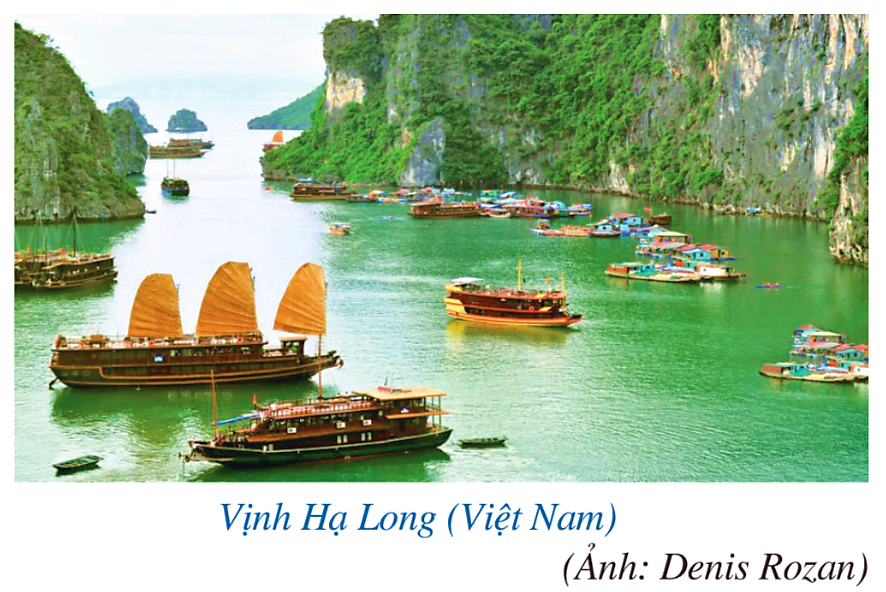 03
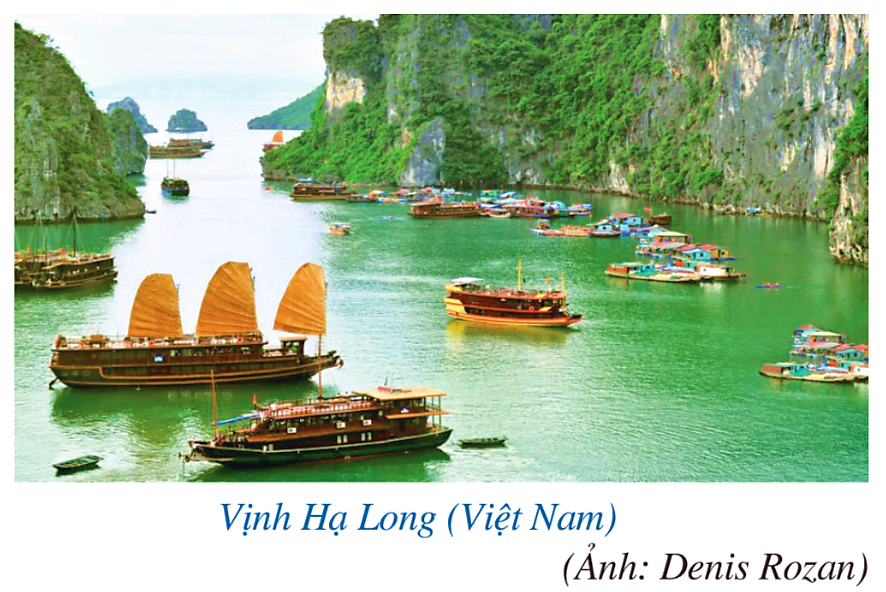 03
Giải:
03
Giải:
03
Giải:
03
Giải:
Câu 1: Gieo ngẫu nhiên một con xúc xắc cân đối và đồng chất. Xác suất để xuất hiện mặt có số chấm là số lẻ là ?
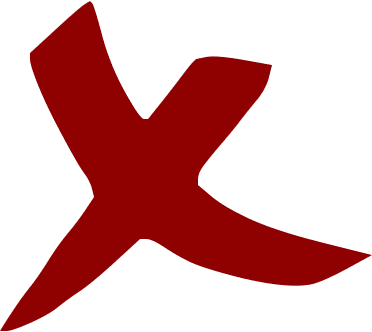 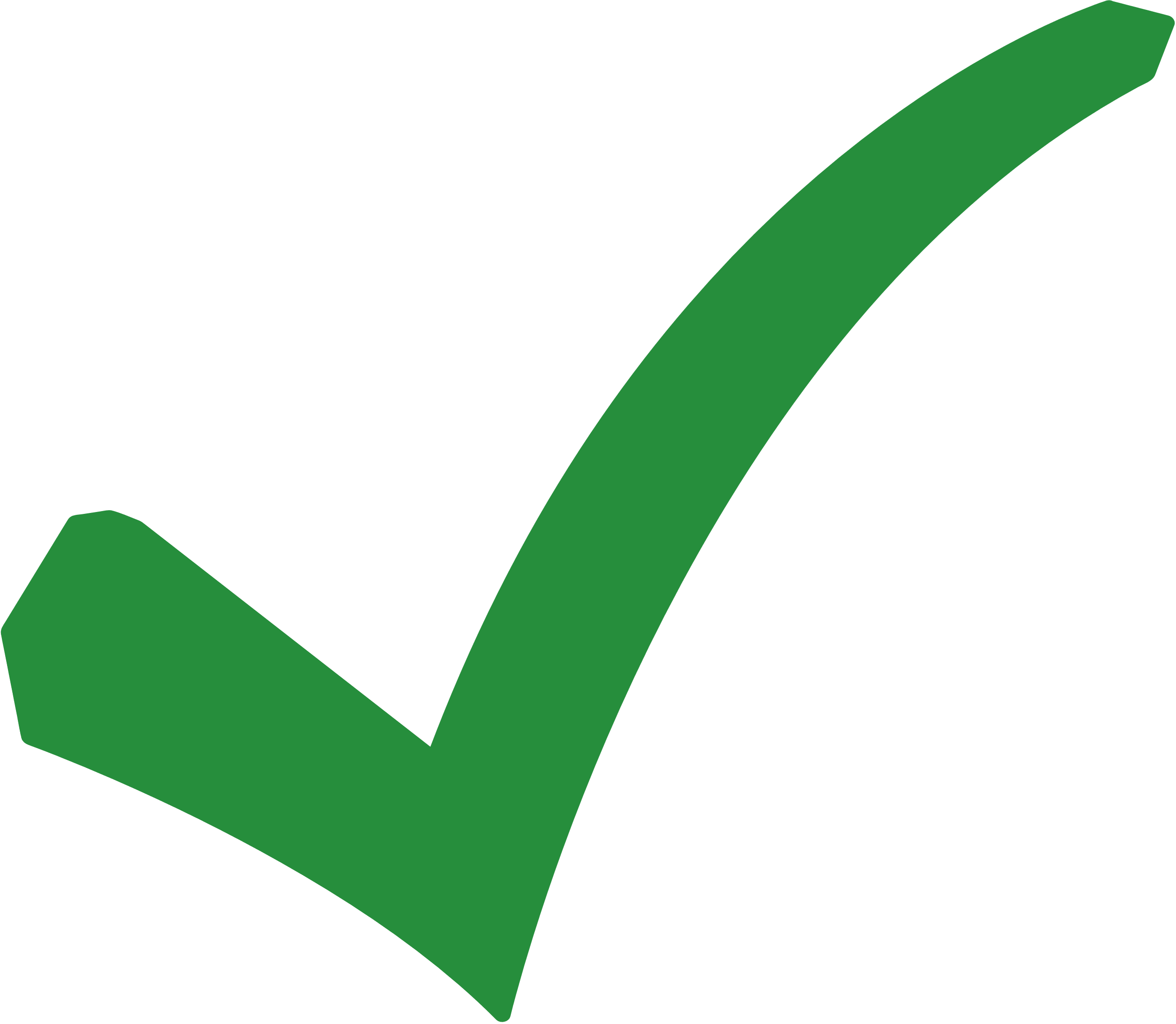 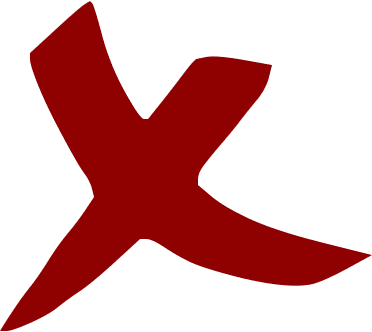 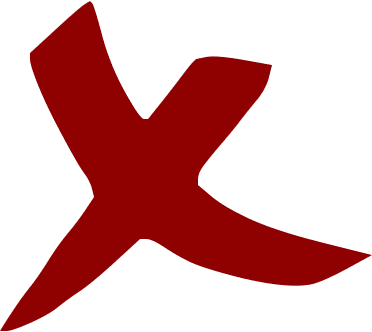 Câu 2: Một hộp có 10 lá thăm có kích thước giống nhau và được đánh số từ 1 đến 10. Lấy ngẫu nhiên 1 lá thăm từ hộp. Tính xác suất của biến cố “Lấy được là thăm ghi số 9”.
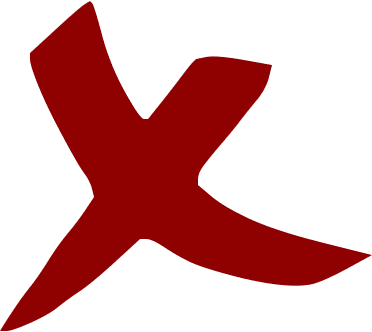 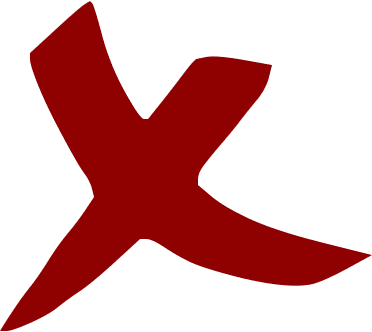 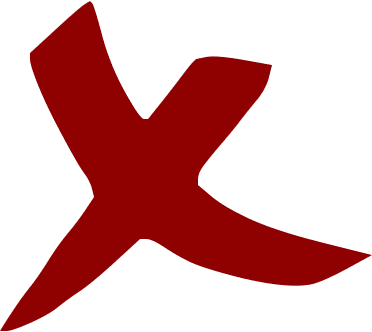 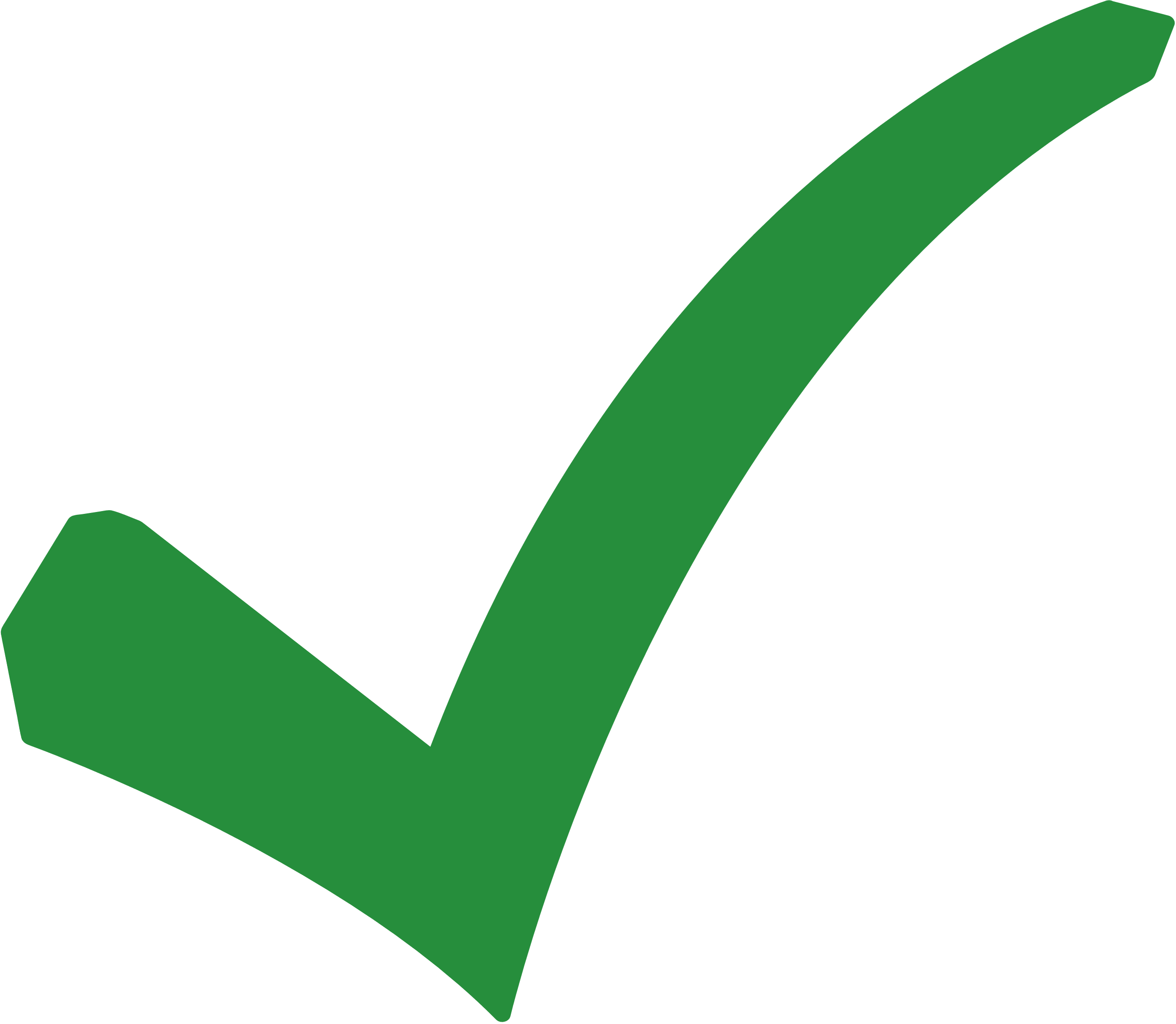 Câu 3. Gieo một con xúc xắc 6 mặt cân đối. Tính xác suất của biến cố “Gieo được mặt có số chấm nhiều hơn 6”.
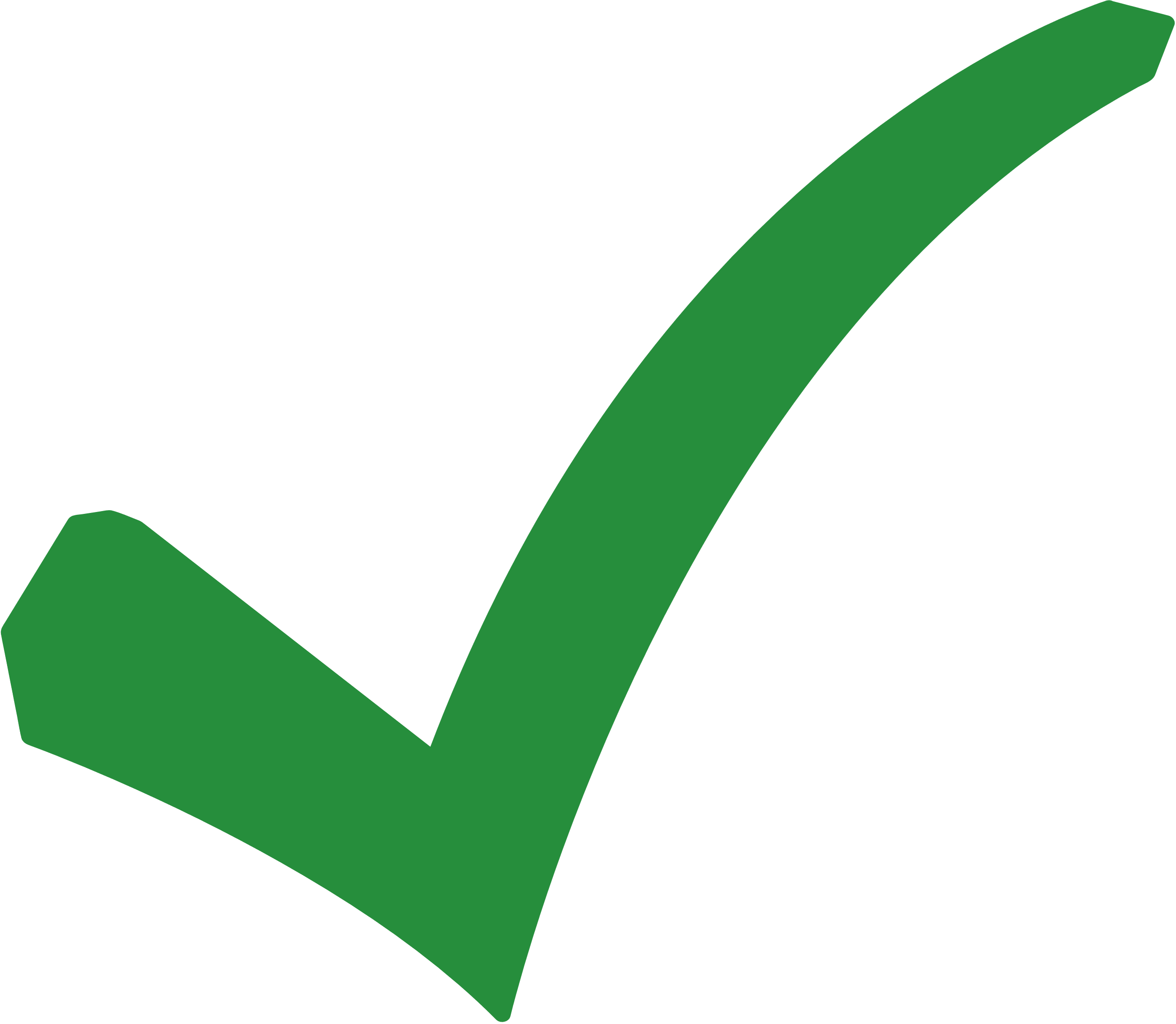 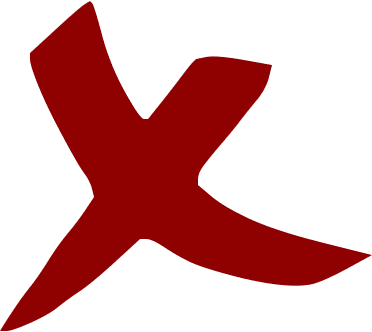 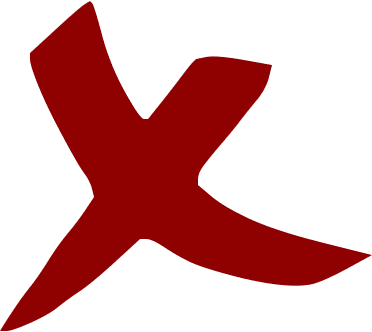 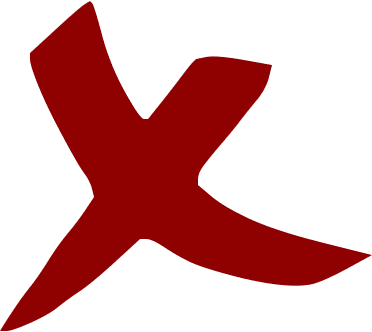 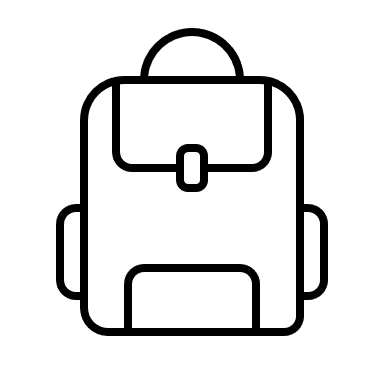 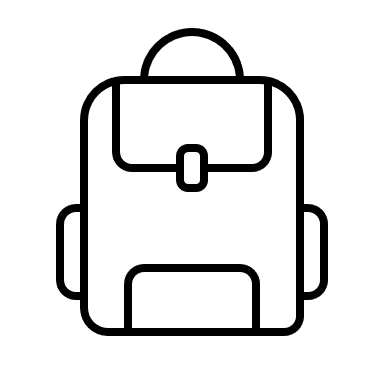 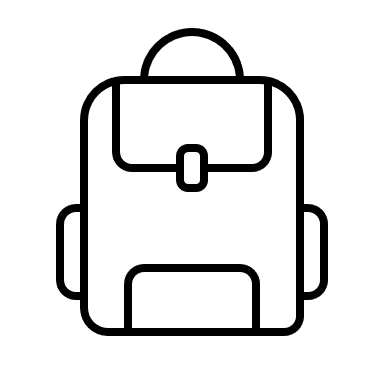 Hoàn thành bài tập17,18,19 trong SBT
Ghi nhớ kiến thức trong bài
Chuẩn bị bài mới 
Bài 5: Xác suất thực nghiệm của một biến cố trong một số trò chơi đơn giản